Pharmacist Seminar in Atsugi
▼日　時：令和3年3月17日（水）19:30～21:00
 ▼会　場：Web（Zoom）配信
製品紹介（19:30～19:40）
「選択的DPP4阻害薬グラクティブ錠について」
小野薬品工業株式会社
講演１（19:40～20:20）
座長　厚木薬剤師会　理事　　　　　　　　　　林 経昭先生
　　　　（薬樹薬局　厚木旭町）
「腎臓専門医が考える糖尿病診療」
厚木市立病院 腎臓高血圧内科 医長　　
　　　　　　　　　　　　　　　　　　　　　　　　　　　　　　　　　　本田 康介 先生
講演２（20:20～21:00）
座長　厚木市立病院 薬剤科 科長 斎藤 恭正 先生
「CKD診療における最近の薬物療法」
厚木市立病院 腎臓高血圧内科 部長　　
　　　　　　　　　　　　　　　　　　　　　　　　　　　　　　　　　小此木 英男 先生
※本会は日本薬剤師会研修センターの研修認定単位（１単位）を申請しています。
　　ただし、非会員の方は、認定シールは発行できません事ご容赦ください。
※研修シール申請には当日講演会中に提示するキーワード（３つ）の回答が必要です。当日24時までに裏面記載のメールアドレスまで返信をお願い致します
※本会は完全リモートで実施致します。申し込み方法は裏面はご参照ください。
共催　（一社）厚木薬剤師会　小野薬品工業株式会社
申し込み方法のご案内 
 
『Diabetes Pharmacist Seminar in Atsugi』
　　　2021年3月 17日（水）19：30～21：00
　　　　　　　　　　　　　　　　　　　　　　　　　　（WEB配信）

　メール申し込み：kitaguchi@ono.co.jp
　
　2次元コード：
　　　　　　　　　　　　　
　　　


 
参加ご希望の方は誠に恐れ入りますが、上記メールアドレスまたは
2次元コードを利用頂き
ご施設名　・　ご芳名　・　メールアドレス　・　ご住所
免許番号　※頂いた個人情報は厳重に管理させて頂きます

をご記入の上、ご返信お願いいたします。
（後日、メールにて講演会参加用のURLをご連絡させていただきます。）


※大変お手数をおかけいたしますが、参加をご希望される場合
3月10日（水）迄にお返事いただけますと幸いです。
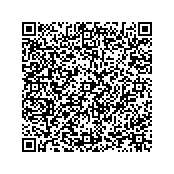